MESA Operations
Operations Subcommittee Report
Timeline
Follow-up calls 
Participant Relations Committee
Exam 6
Core and Ancillary Study Progress
Alerts	
Results Reporting
Retention Strategies
MESA 3 Timeline
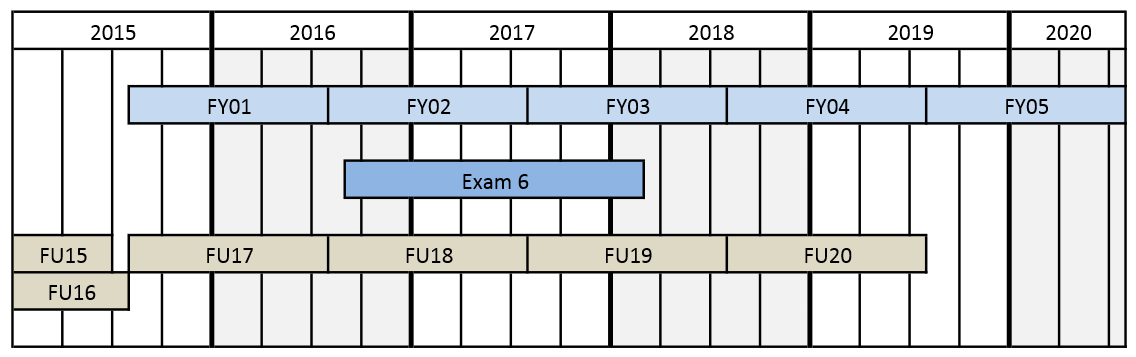 Exam 6 Sept 6, 2016 – May 31, 2018
Annual Follow-up phone calls run congruent with fiscal years
Follow-up Call Retention
85%
Retention = Completed / (Enrolled – Dead)
Follow-up Retention by Ethnicity
85%
Retention = Completed / (Enrolled – Dead) except FU 15 (windowed)
Follow-up 19 Completion by Site
Includes active and study drop out participants with closed contact windows for “true retention.”
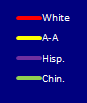 Follow-up Retention by Site
85%
85%
Retention = Completed / (Enrolled – Dead) except FU 18 (windowed)
Participant Relations Committee
Newsletter
Scheduled for Summer  2018
Articles include
Lung structure (Ben Smith)
Air pollution and heart health (Amanda Gassett)
Heart Ryhthm and changes in brian structure/function (Susa Heckbert)
New BP guidelines (Seamus Whelton, Bill McEvoy)
One newsletter per year planned for remainder of MESA 3 contract
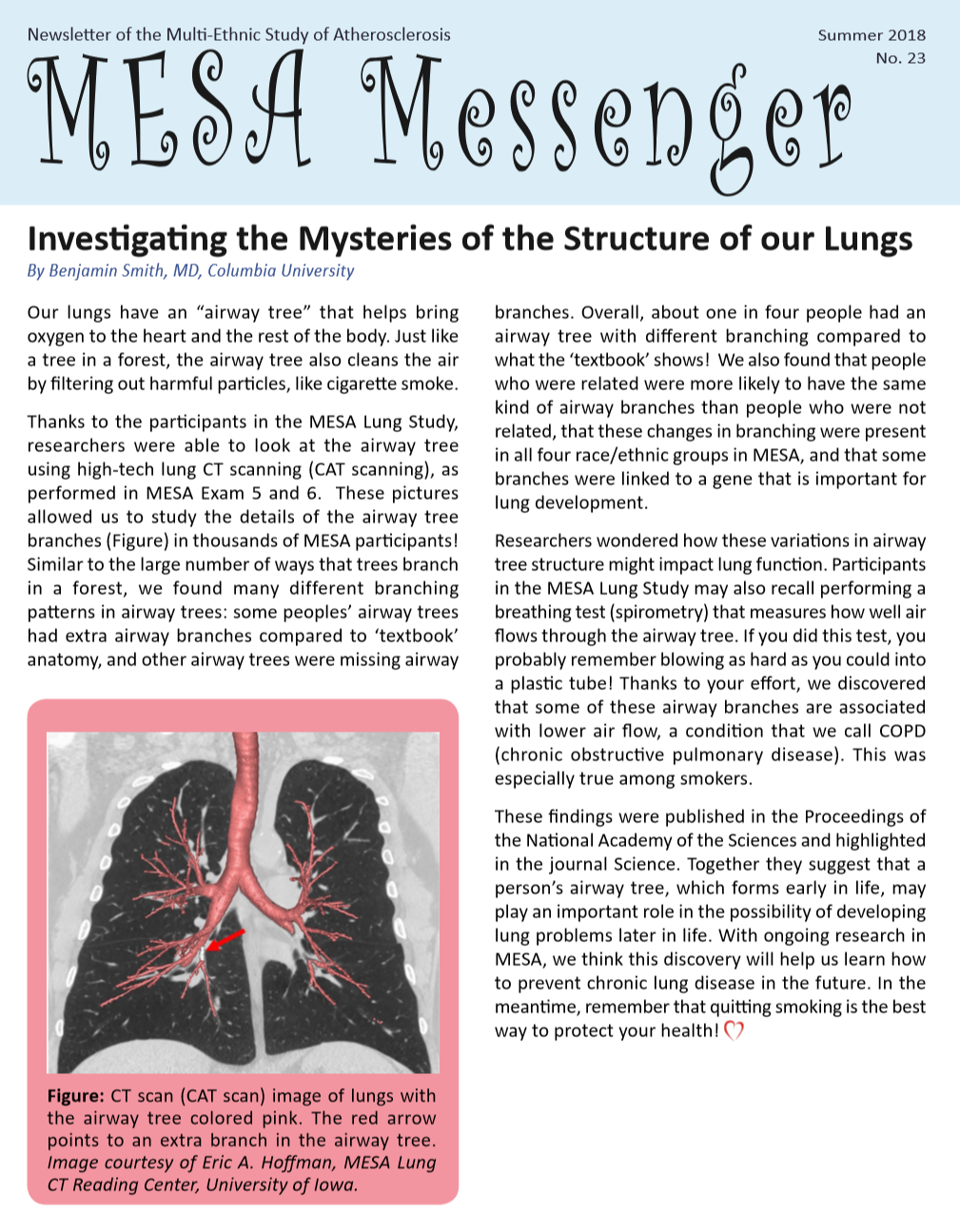 Participant Relations Committee
Letters to MESA Contacts to be distributed after Exam 6
Describes MESA and the role of named contacts
Participant Website Updates
Article summaries and press releases are added monthly
Exam 6 Completion – All Sites
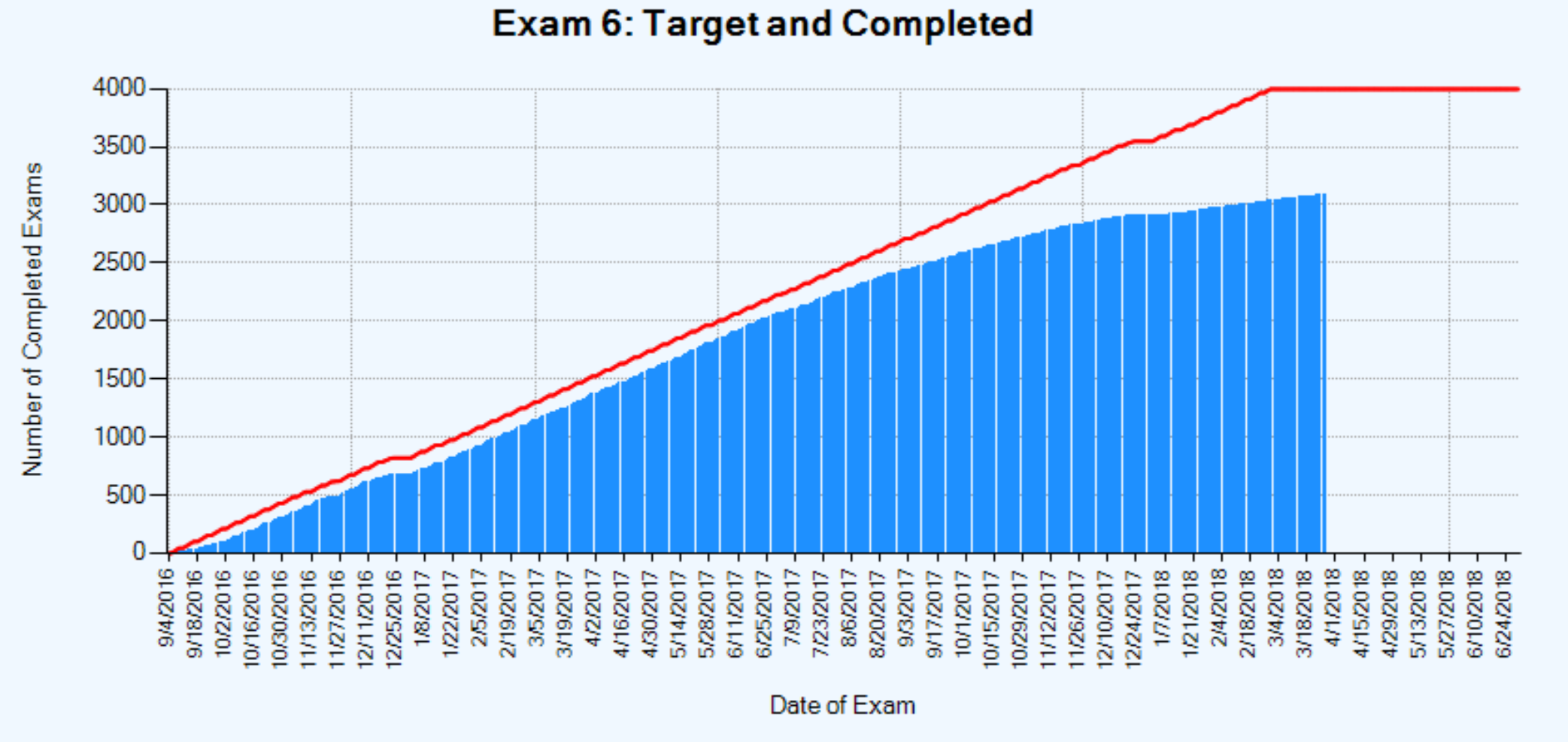 Exam 6 Completion – Wake
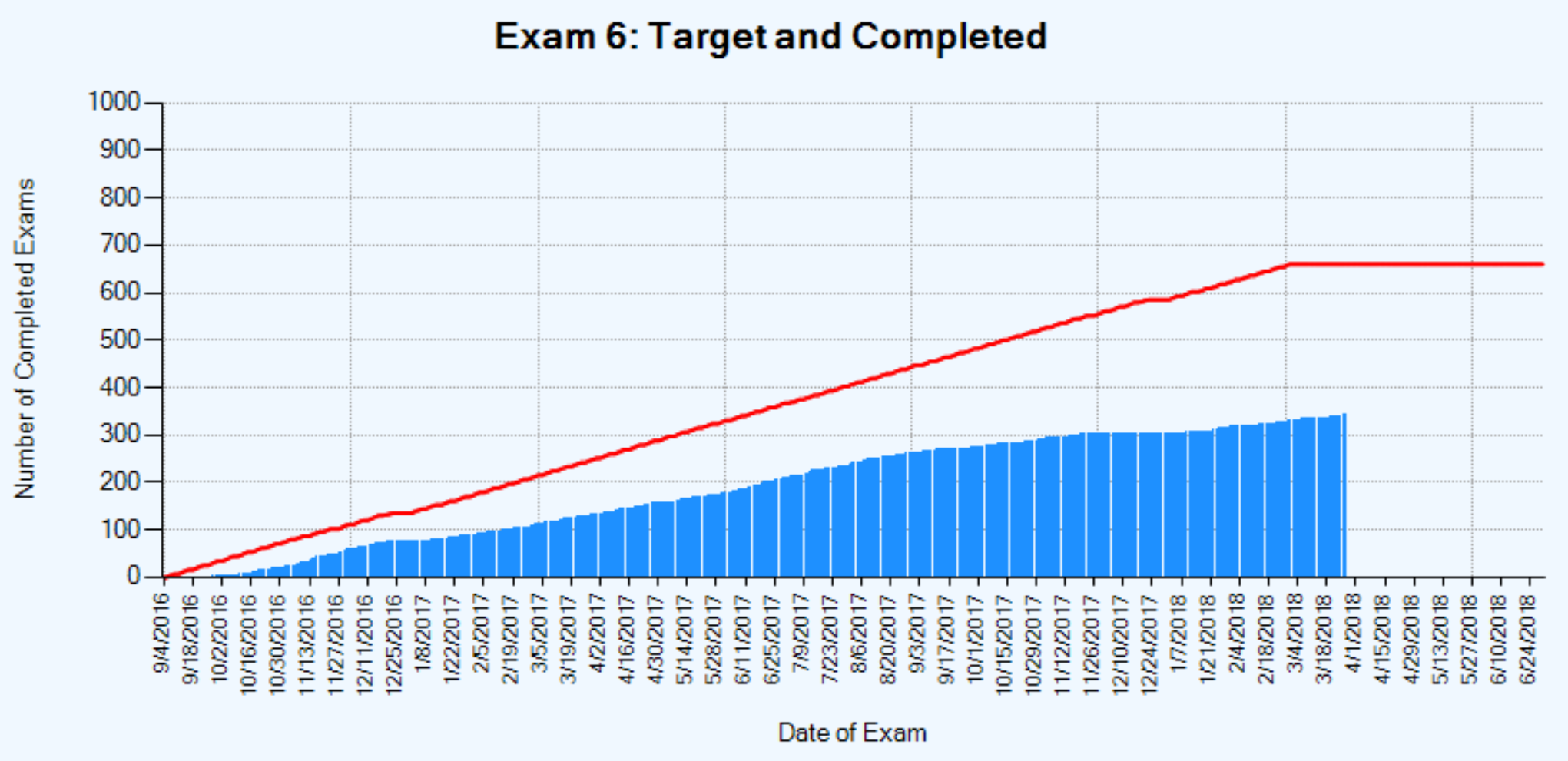 Exam 6 Completion – Columbia
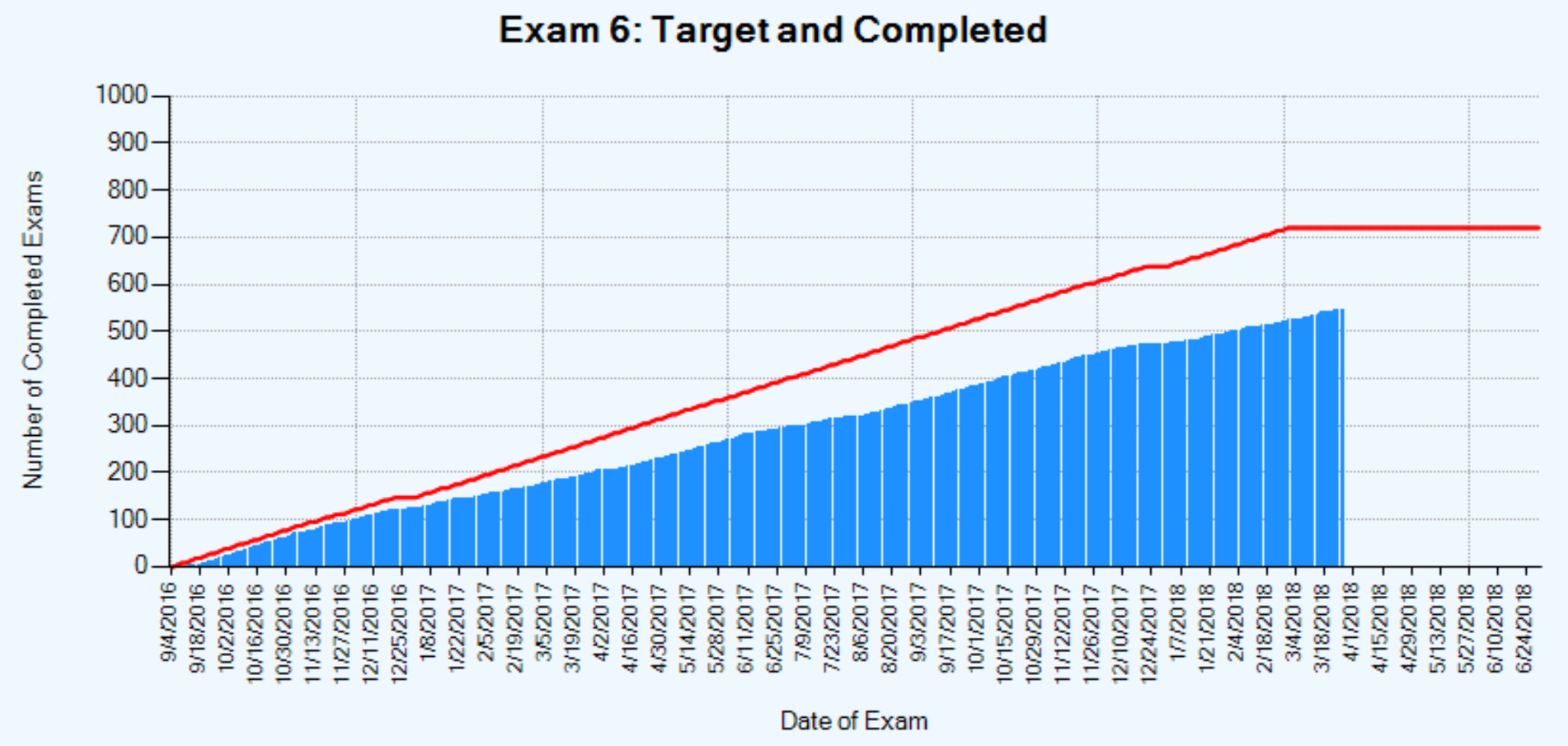 Exam 6 Completion – Hopkins
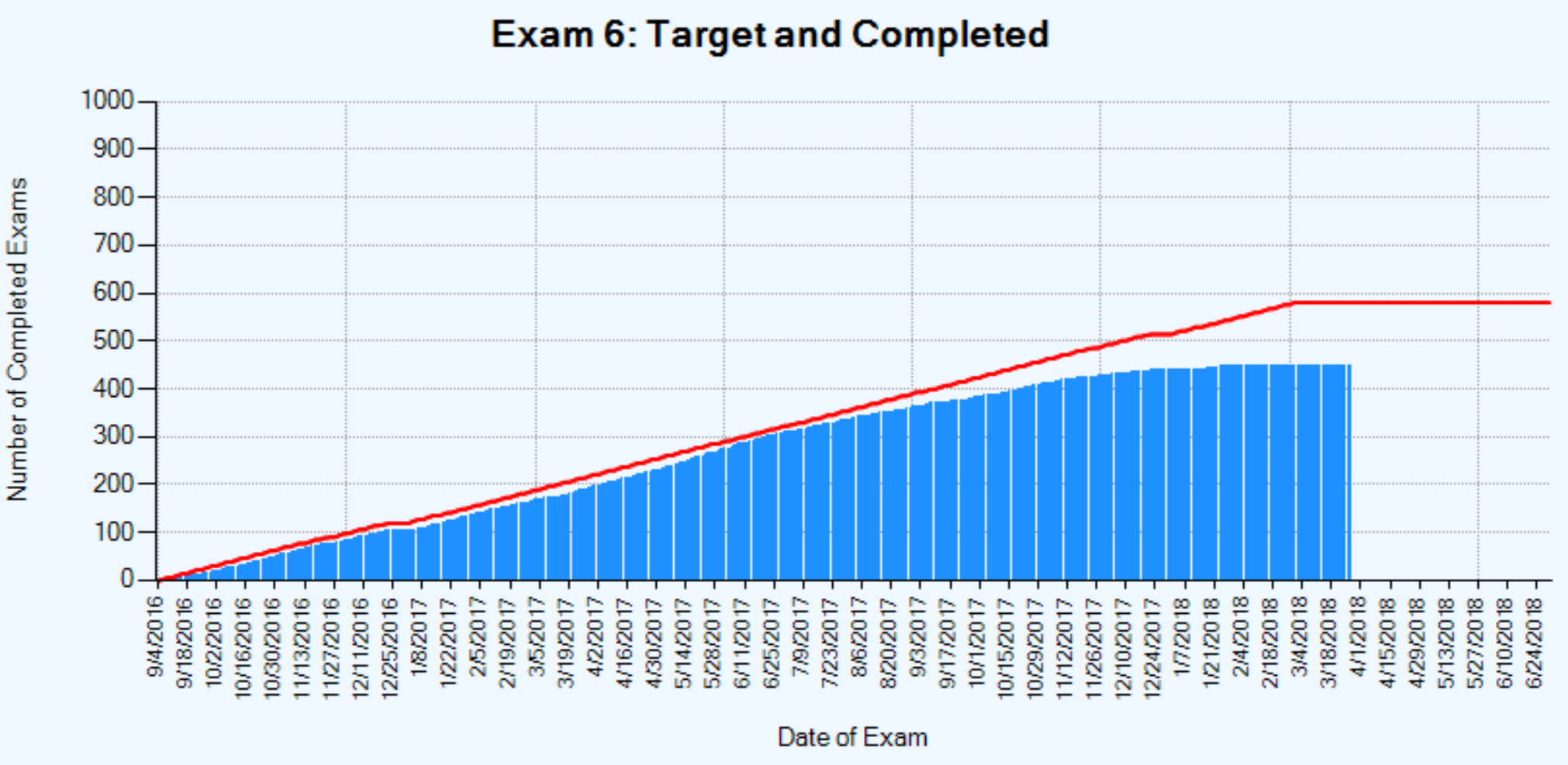 Exam 6 Completion – Minnesota
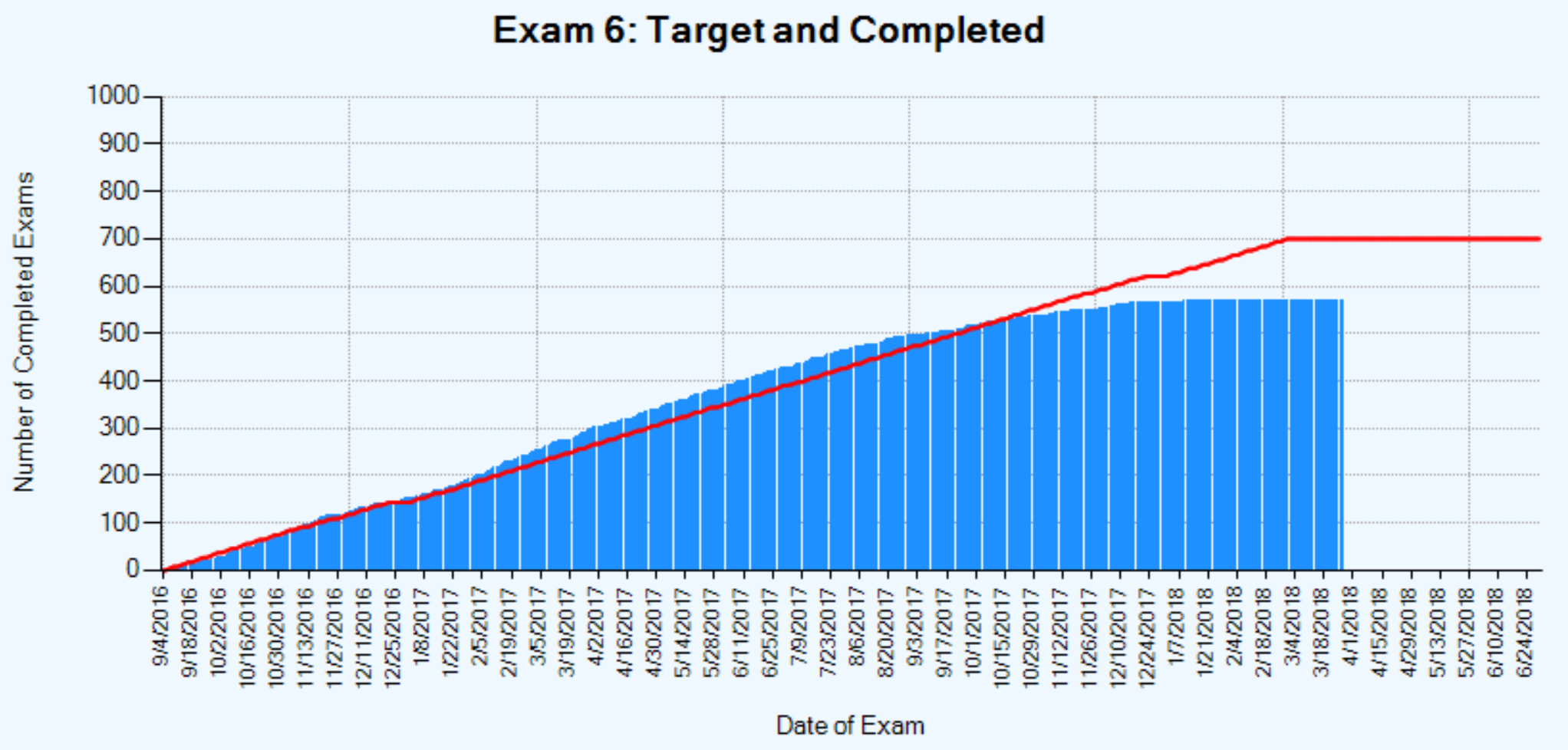 Exam 6 Completion – Northwestern
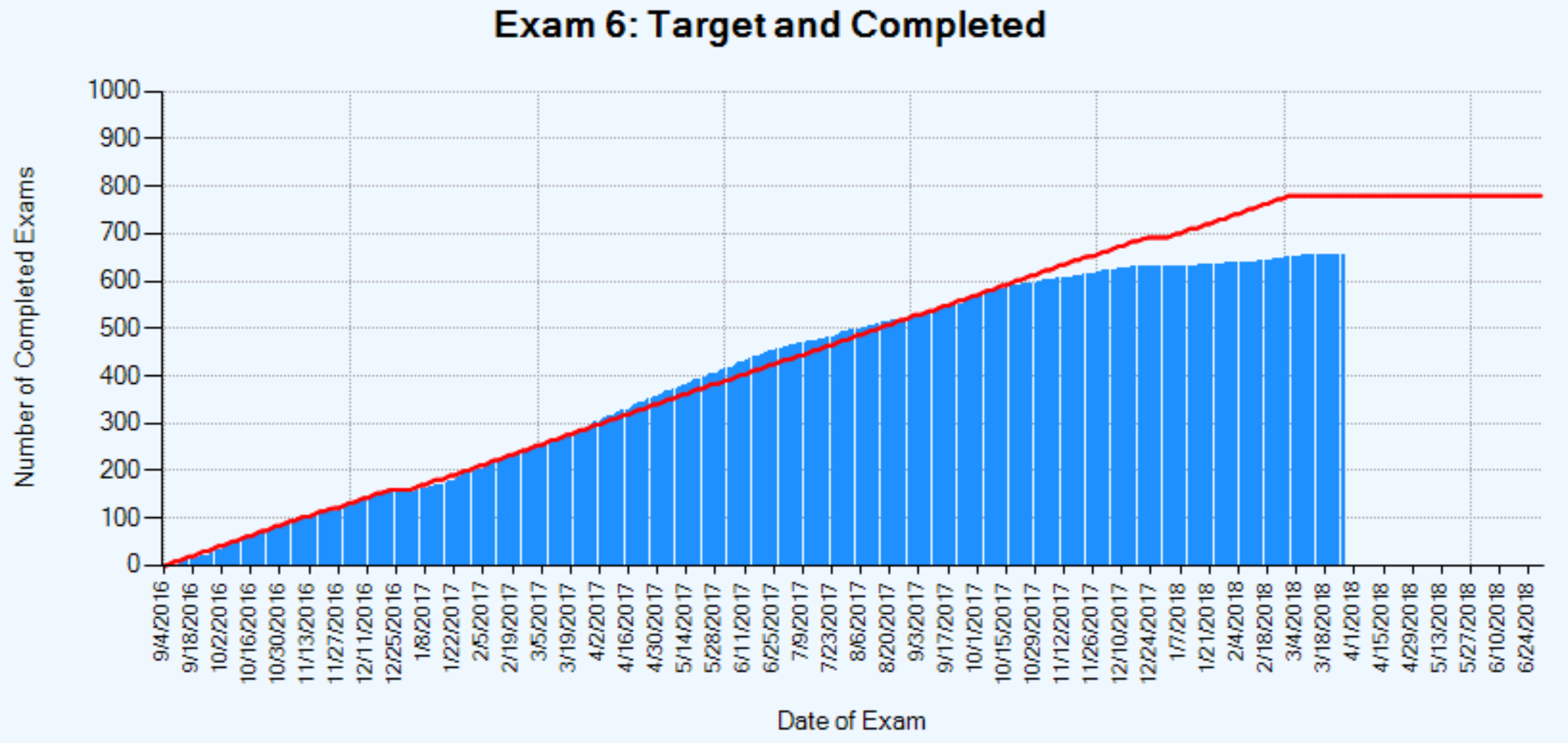 Exam 6 Completion – UCLA
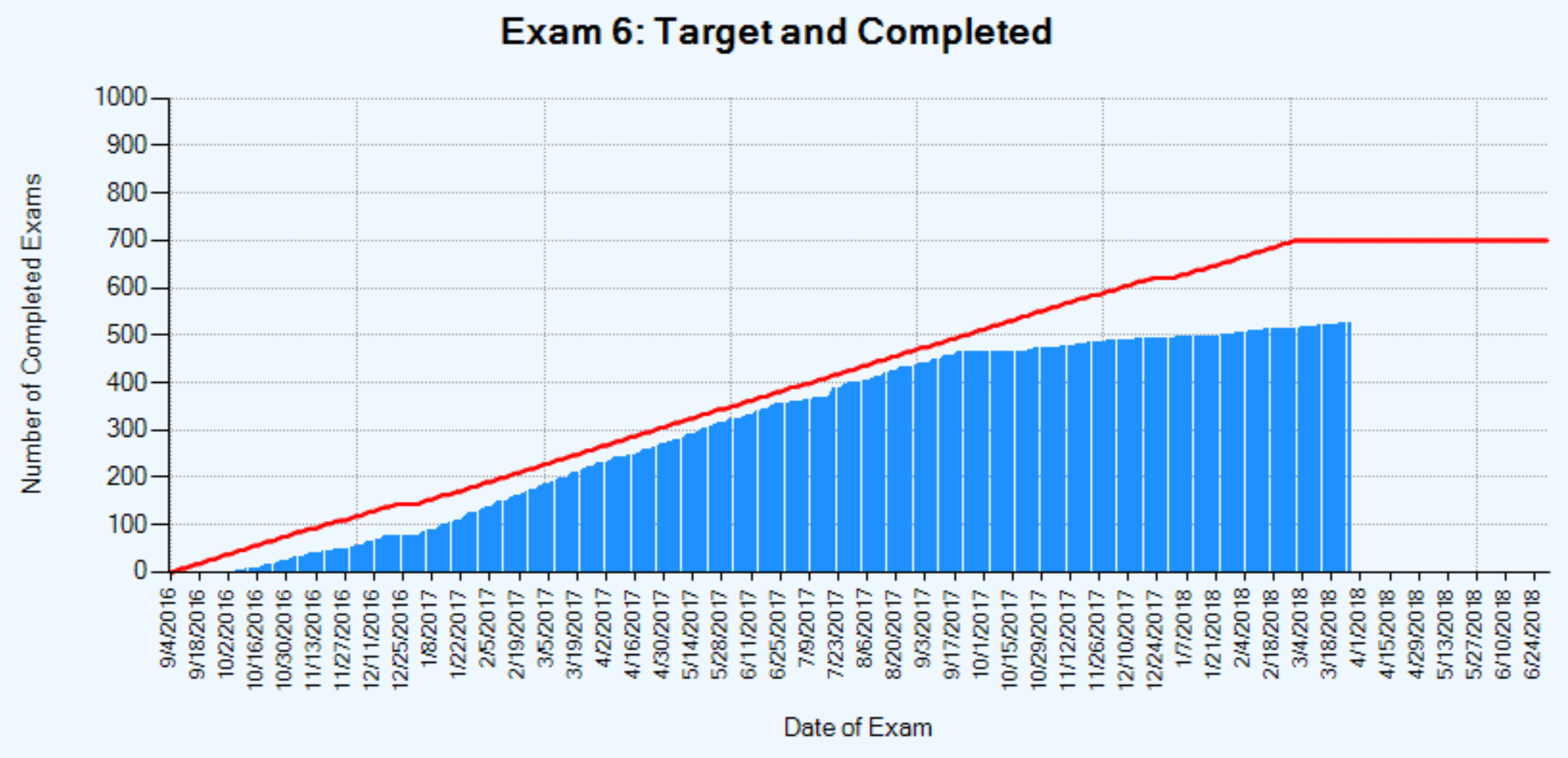 Exam 6 Core Completion
Exam 6 Completion – AFib
Exam 6 Completion – Heart Failure
Exam 6 Completion – Spirometry
Exam 6 Completion – Lung CT
Exam 6 AS Completion – INVITE
Of 1,398 screened participants, 30% are eligible, 39% ineligible, and 32% refused to participate.
69% of ineligible participants were excluded for exceeding 1000IU of vitamin D daily.
Exam 6 AS Completion – Memory
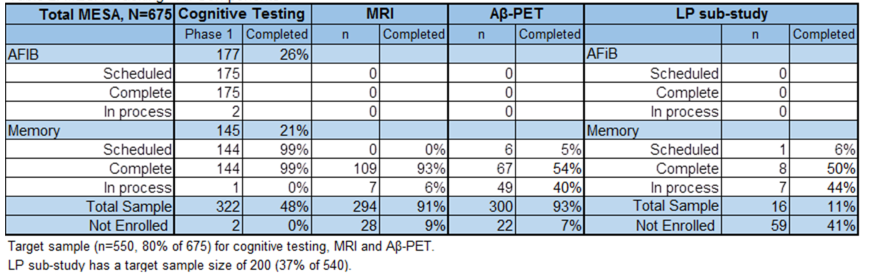 Exam 6 Completion – Epigenetics US
Exam 6 Alerts
Exam 6 Results Reporting – Lab
Exam 6 Results Reporting -- Echo
Exam 6 Results Reporting – Spiro
Exam 6 Results ReportingHeart Patch Monitor